INTD 3990:  Alternative and Appropriate Technologies
Technical Exercise 1:
Energy and Power
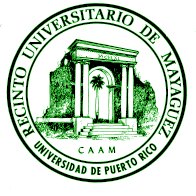 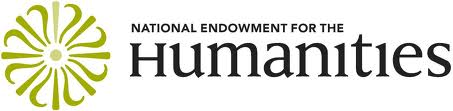 Question 1 (10 pts.)
What is the total amount of energy used per person per year (“per capita”) in the US and Puerto Rico?  Express the answer triply in units of Cal, kWh, and MJ.  Provide citations for data that you retrieve and your main keyword searches.
Convert the above result into the average power demand per person, expressed in kW.
How do your answers in (a) and (b) compare with the data reported in Schramski, et al. (p. 9514)?
Question 2 (10 pts.)
Estimate the total amount of energy that you consume based on your electricity bill and gasoline consumption.  This includes estimating your “share” in shared bills, collective transportation, etc.  Convert your final answer into a common equivalent in units of kWh.
How does your estimated consumption compare with the average in Puerto Rico reported in Question 1?  What might explain the differences?
Note: the following reference might be useful (although you do not need to calculate the level of detail that is done here):http://www.oreilly.com/pub/e/1411
Question 3 (10 pts.)
Why have advances in (chemical) battery technology (e.g., increased energy storage per unit mass) been a key to advancing renewable energy technologies such as solar and wind?
Identify and describe at least three alternatives to conventional batteries (NiMH, NiCd, lead-acid, Li-ion) that can be used to store energy.  Discuss their viability to be integrated into consumer, commercial, or industrial use.
Describe at least three household devices/appliances that typically operate on AC, and three that typically operate on DC.  Include the typical voltage required for each.
Question 4 (10 pts.)
Look up data to report the total incoming solar radiation that reaches the earth’s surface.  What is the total equivalent for 1 year in ZJ?
How does your answer in (a) compare with each of the following:
The annual net primary production (photosynthesis) reported in Schramski et al.?
The total annual world energy consumption as reported in Schramski et al.?
Your answer in (a) should be quite a bit greater that the answers in (b).  Nevertheless, why are our energy problems not yet solved?
Bonus: find at least one other reference that corroborates the data from Schramski et al. in (b-i) and (b-ii).
Question 5 (10 pts.)
The fundamental formula of the power generation of a wind turbine is P = (1/2) CpρAv3, where ρ = density of air, A = cross-sectional area of circle swept by turbine blades, v = wind speed, and Cp is the pressure coefficient.  Suppose that at a typical wind turbine, the wind speed is measured at five one minute time intervals: 


What are reasonable values of ρ, A, and Cp for a “typical” wind turbine?  REF: http://www.raeng.org.uk/publications/other/23-wind-turbine
Calculate the average power delivered on each interval (P1, P2, …, P5).  Report your answer in MW.  Show all of the units in your calculation.
Estimate the total energy supplied by the wind turbine over this five minute interval by multiplying the average power during each interval by (1/60hr), and then adding these five results.  Report your answer in MWh.
Estimate the total energy supplied by computing the “average” wind turbine powerPavg = (1/2) CpρA(vavg)3, where vavg is the average velocity over the 5 minute interval, and then multiplying by (5/60hr).
Compare the answers (c) and (d).  Which is more accurate?  Based on this result, what is the best average power of the wind turbine that you can report?
Question 6 (10 pts.)
Reflect on what we have discussed about energy and power in class and what you have learned in the previous exercises.

What have you learned about energy and power that is more clear in your mind now than before?  Did anything surprise you?
What are you still unclear or uncertain about regarding energy and power?
Does your new knowledge of energy and power motivate you to make any changes in your lifestyle or career interests?  What specifically?